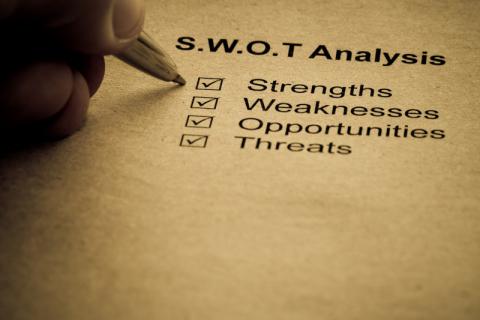 Professor Christos Nikas
Using the methodological tool of SWOT ANALYSIS
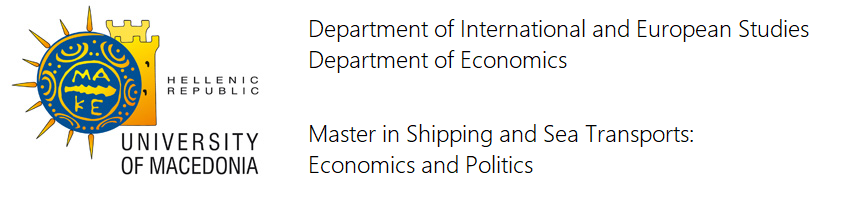 What is the SWOT analysis?
The SWOT analysis is a general tool of designing and organising a comprehensive decision making framework for an institution, a firm a geographic area, a public policy etc.
A very common method widely used in business administration for more than 50 years.
A tool for programming the activities of the public sector. 
A tool for reaching decisions of statial planning.
Applications-uses of the SWOT analysis
Countries 
Firms
Public Institutions 
Academic Institutions
Local Government
Product Promotion
Enterprise Planning 
Strategic Planning 
Urban and Development Planning
What is the SWOT analysis?
→   A way to organise and analyse data on the basis of a two-way analysis
	
	1.  internal analysis (advantages and disadvantages –strengths and weaknesses)
      2.  external influences (threats – opportunities).
What is the SWOT analysis?
Strengths: Advantages, forces and sources or the capacities an organisation can use effectively in order to achieve it’s targets. In the case of planning the advantages, the local forces as the appear at present in various sectors.

Weaknesses: Weak points, constraints, errors or shortages in the organisation who are an obstacle to the achievements of it’s targets. In the case of planning the disadvantages or weaknesses of an area or a sector as the appear at present in various sectors.
PAST
What is the SWOT analysis?
Opportunities: Any positive circumstances in the (external) environment of the organisation. In the case of planning factors or developments e.g political, economic and technological changes that could, if exploited, facilitate the implementation of the policy. κής.

Threats: Αny unfavorable situation in the(external) envoronment of the organisation that could be potentially harmfull for it’s strategy. In the case of planning, potential barriers in the course of implementation.
FUTURE
What is the SWOT analysis?
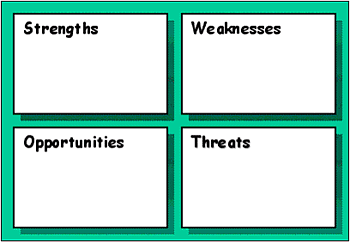 Analysis of the Internal Environment: resources, structure, demographic elements, cultural elements, cooperations / joint actions..
Analysis of the External Environment: market trends, social trends, institutional framework, economic or other crisis, technological developments.
Aims of the SWOT ANALYSIS
Gathering of the basic conclusions of the analysis of the internal and the external environment. 
Conclusion synthesis so that the organisation gets the full picture.
Deriving basic proposals.
SWOT or TOWS Analysis
TOWS Analysis is a variation of the SWOT Analysis. TOWS and SWOT  are the abbreviations of the same words Strengths, Weaknesses, Opportunities and Threats in a different order.
Τ= threats
O=Opportunities
W= Weaknesses
S= Strengths.
 	TOWS  gives emphasis to the external environment whereas SWOT to the internal one.
ΒASIC QUESTIONS FOR THE SUCCESSFUL USE OF THE METHOD
SWOT or TOWS analysis  is an important tool for the comprehension of the strategic choices you have answering the following questions: 
How to take advantage of your strengths?
How to limit or get around your weaknesses? 
 How to exploit the opportunities?
 How to manage the threats?
The SWOT matrix/ – Forming 4 types of strategies
Exercise: SWOT Analysis
You are asked to construct the SWOT Analysis table and convert it to a TOWS one. Also to form the 4 strategies matrix.
A Case study on a SWOT Analysis: A Health Division
Development of new technologiesbon health services provision.
Fund approval for the hiring of doctors and pharmacists.
Good manager-employees relations.
Flexibility in the job description of new employees and the management of non-programmed work loads. 
 Ability to hire additional labour through subsidised employment schemes for unemployed people. 
 Complexity of organisational structure.
Focusing on computerised applications.  
The fiscal policy limits the hiring of new labour force. 
Differences in the work culture. 
Danger of shortages in skilled personnel due to retirement. 
Successful established co-operation and informal practices for the task implementation.
Internal weaknesses - Opportunities of the external environment
Emphasis on the actions dealing with internal weaknesses and in particular those which are obstacles for the exploitation of the Opportunities of the external environment
Internal advantages-Opportunities of the external environment
Full exploitation of the internal advantages for the effective exploitation of the opportunities offered by the external environment
Internal weaknesses – Threats of the external environment
Emphasis on actions aiming at eliminating or reducing internal weaknesses, particularly those increasing due to the negative operation of the factors of external threats
Internal advantages-threats of the external environment
Emphasis on the actions aiming at further supporting and exploiting internal advantages and particularly those which can be effectively used to deal with external threats
Stages of the SWOT analysis
Investgation of the environment of the development plan, the intervention, the action or the policy.
Internal analysis of the advantages and the weaknesses.
External analysis of the opportunities and the threats. 
Investigation of the possible actions. 
Categorisation of the possible actions.  
Writing down and categorising of the local actors to those benefiting from the actions (and thus support them) and those losing (and thus object).
«Weaknesses» of the SWOT analysis
It focuses on the space and not the organisation undertaking the  SWOT analysis. 

It lacks an objective statement of the plqnning.

It involves a long list of factors without assessing their usefulness.
Advantages:
The strongest advantage of the SWOT analysis: it helps the exposure of the relationship of the program or project implemented with the area and the environment of implementation. 

It allows the comparison between the factors of the internal and the external environment.

It is a simple and popular technique that can be applied in all the stages of the designing of a policy.